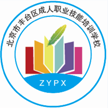 北京市丰台区成人职业技能培训学校
中级经济师
育说课
求实创新  自强不息
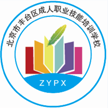 北京市丰台区成人职业技能培训学校
第十章   国际贸易理论和政策
国         国际贸易理论
际
贸
易
理       国际贸易政策
论
和
政
策
          建设更高水平对外开放新体制
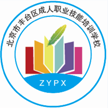 北京市丰台区成人职业技能培训学校
一、国际贸易理论
1、国际贸易理论的演变
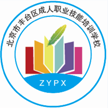 北京市丰台区成人职业技能培训学校
2、影响国际贸易的因素
影响出口的因素（4个）
(1)自然资源的丰裕程度
(2)生产能力和技术水平的高低
(3)汇率水平的高低
(4)国际市场需求水平和需求结构变动的影响
影响进口的因素（3个）
(1)一国的经济总量或总产出水平
(2)汇率水平
(3)国际市场商品的供给情况和价格水平的高低
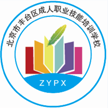 北京市丰台区成人职业技能培训学校
二、国际贸易政策
1、政府对国际贸易干预的目的及手段
目的：保护国内产业、维护本国经济增长和国际收支平衡。

                               关税措施

              限制进口                        进口配额           技术标准
手段                        非关税措施   自愿出口限制    卫生检疫标准
              鼓励出口         补贴        歧视性公共采购
    
 
                        直接补贴    间接补贴
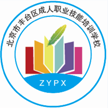 北京市丰台区成人职业技能培训学校
2、倾销的界定和反倾销措施分析
（1）倾销的概念：是指出口商以低于正常价值的价格向进口国销售产品，并因此给进口国产业造成损害的行为。
确定产品正常价值的标准：
第一，原产国标准
第二，第三国标准
第三，按照同类产品在原产国的生产成本加合理销售费、管理费、一般费用和利润确定
（2）倾销的四种类型：
掠夺性倾销（短期）
持续性倾销（长期）
隐蔽性倾销         偶然性倾销
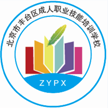 北京市丰台区成人职业技能培训学校
（3）倾销的危害：    
对进口国而言
对出口国而言
对第三国而言
（4）反倾销措施的运用——反倾销税
三、建设更高水平对外开放新体制
1、建设更高水平开放型经济新体制，就是要进一步打通国内国际两个市场，高效利用国内国际两种资源，促进国内国际要素资源有序自由流动、全球高效配置。
2、措施：一方面，通过制度和规则建设，实施更大范围、更宽领域、更高层次的全面开放；另一方面，要在扩大对外开放的进程中进一步重视国家经济安全，处理好利用外资和国家安全的关系。
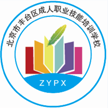 北京市丰台区成人职业技能培训学校
3、注意事项：
要努力保持进出口稳定增长，采取积极措施拓展海外市场，积极推动进出口市场多元化；进一步重视提高产品质量和服务水平，提高我国产品国际市场竞争力；要通过优化进口结构，积极扩大进口；要重视外资引进质量，落实好我国鼓励利用外资的政策；要积极支持我国企业走出去，扩大对投资的规模，优化对外投资的结构，保护好我国企业在境外投资的安全和合法权益。构建双循环新发展格局，推进高水平对外开放。
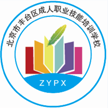 北京市丰台区成人职业技能培训学校
习题
一、单选
1.主张各国应当生产、出口密集使用本国丰裕要素的产品，进口需要密集使用本国稀缺要素的产品。这种国际贸易理论是(    )。
A．绝对优势理论         B．比较优势理论
C．要素禀赋理论         D．后发优势贸易理论
2.各国应该集中生产并出口具有绝对优势的产品，而进口不具有绝对优势的产品，其结果是可以节约社会资源，提高产出水平，是(     )理论的主要观点
A.亚当斯密的绝对优势                 B.李嘉图的比较优势
C.赫克歇尔一俄林的要素禀赋      D.克鲁格曼的规模经济
3.各国的资源条件不同是国际贸易产生的基础，这是(     )理论的主要观点
A.亚当斯密的绝对优势           B.李嘉图的比较优势
C.赫克歇尔一俄林                  D.克鲁格曼的规模经济
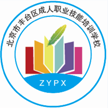 北京市丰台区成人职业技能培训学校
4.(       )理论认为，决定国际贸易的因素是两个国家产品的相对生产成本
A.亚当斯密的绝对优势             B.李嘉图的比较优势
C.赫克歇尔一俄林的要素禀赋       D.克鲁格曼的规模经济
二．多选题
      以下情况中，属于自愿性失业的有（      ）。
　　A.某地区经济贫困，总需求不足导致失业
　　B.某国家发生经济危机导致大量失业
　　C.总需求萎缩造成的失业
　　D.某人从一个工作转换到另外一个工作的过程中出现失业
　　E.产业结构调整使得原有劳动者不具备新产业所要求的技术而失业，但新产业的劳动需求却得不到满足
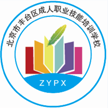 北京市丰台区成人职业技能培训学校
第二部分  财政
第十一章　公共财政与财政职能
第一节 公共物品与财政职能
一、公共物品的概念及其特征
1、公共物品的概念——与私人物品相对应
公共物品：每个人消费这种物品不会导致他人对该物品消费的减少。
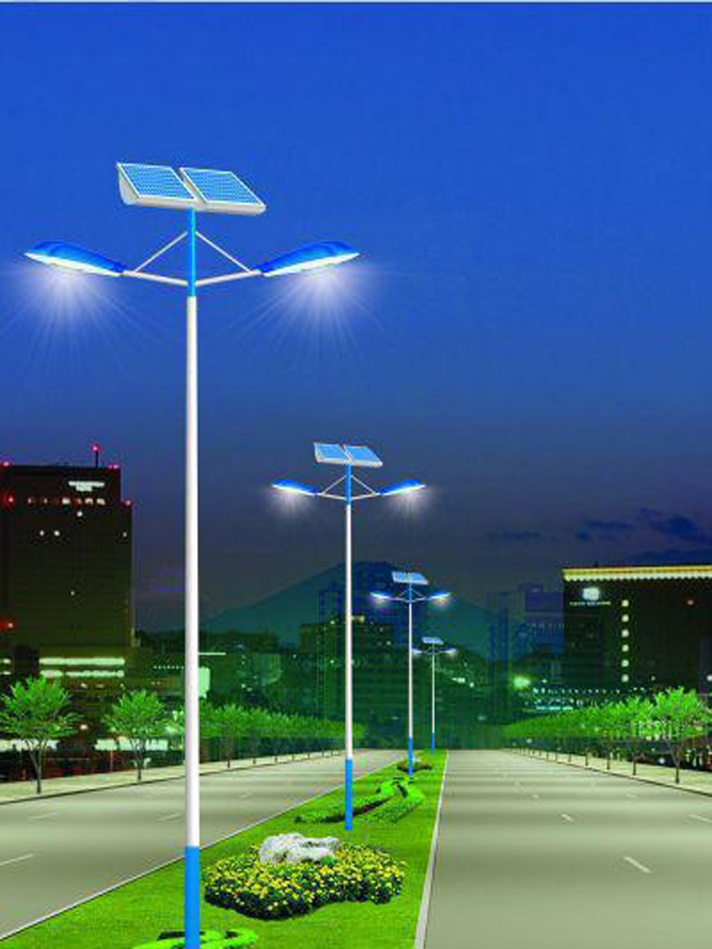 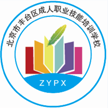 北京市丰台区成人职业技能培训学校
2、公共物品的特征（重点）
受益的非排他性与取得方式的非竞争性
二、公共物品的需求显示
通过具有强制性的政治交易实现的。
三、公共物品的融资与生产
1、公共物品的融资
（1）政府融资       （2）私人融资     （3）联合融资
2、公共物品的生产
四、公共物品供给的制度结果
1、决策制度（是核心）
2、融资制度
3、生产制度      4、受益分配制度
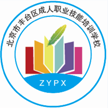 北京市丰台区成人职业技能培训学校
第二节  市场与政府的经济活动范围
一、市场和市场效率
二、政府经济活动范围（重点）
1、提供公共物品和服务
2、矫正外部性
3、维持有效竞争
4、调节收入分配
5、稳定经济
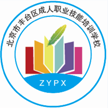 北京市丰台区成人职业技能培训学校
第三节    财政的基本职能
在社会主义市场经济条件下，财政职能（重点）可以概括为：
一、资源配置职能
将一部分社会资源集中起来形成财政收入，然后通过财政支出分配活动，由政府提供公共物品和服务，引导社会资金流向，弥补市场缺陷，最终实现全社会资源配置效率的最优状态。
手段：1、根据政府职能的动态变化确定社会公共需要的基本范围，确定公共财政收支占国内生产总值的合理比例；
2、优化财政支出结构；
3、为公共工程提供必要的资金保障；
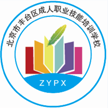 北京市丰台区成人职业技能培训学校
4、通过政府直接投资、财政贴息等方式，引导和调节社会投资方向；
5、通过实行部门预算制度、建立国库集中收付制度和绩效评价制度等体制和机制改革，提高财政自身管理和运营效率。
二、收入分配职能
是指政府运用财政手段调整国民收入初次分配结果的职能，旨在实现公平收入分配目标。
手段：1、根据市场和政府的职责分工，明确市场和财政对社会收入分配的范围和界限；2、加强税收调节；3、发挥财政转移支付作用；4、发挥公共支出的作用。
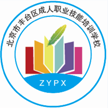 北京市丰台区成人职业技能培训学校
三、稳定和发展经济的职能
是指通过财政活动对生产、消费、投资和储蓄等产生影响，达到稳定和发展经济的目的。
手段：1、通过财政政策和货币政策的协调配合，推动社会总供求的基本平衡，保证物价和经济发展的稳定，实现充分就业和国际收支平衡；
　　2、通过税收、财政补贴、财政贴息、公债等，调节社会投资需求水平，影响就业水平，使经济保持一定的增长；通过财政直接投资，调节社会经济结构，调节社会有效供给能力。　3、通过税收等调节个人消费水平和结构；
　　4、财政加大对节约资源、能源和环境保护的投入，加大对科技、文化、卫生、教育事业的投入，完善社会保障制度等，实现经济和社会的协调健康发展。
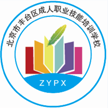 北京市丰台区成人职业技能培训学校
习题
一、单选
1.关于公共物品生产的说法，错误的是(    )。A.政府生产是指代表公众利益的政治家雇用公共雇员，与他们签订就业合同，合同中对所需提供的物品或服务作出具体规定B.采用合同外包方式时，只有包给营利性质的机构才是公共服务提供私有化的表现C.支持公共物品提供私有化的理由是同样的服务由私人生产成本更低D.反对公共物品提供私有化的理由是认为私人生产降低了服务的质量
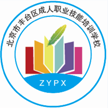 北京市丰台区成人职业技能培训学校
2.物品供给的制度结构的核心是(     )
A.公共物品供给的决策制度
B.公共物品供给的融资制度
C. 公共物品供给的生产制度
D. 公共物品的受益分配制度
3.在财政实现收入分配职能的机制和手段中(     )在全社会范围内进行收入的直接调节,具有一定的强制性。A.收入的初次分配活动B.通过公共支出提供社会福利等进行的收入分配C.通过税收进行的收入再分配活动D.通过财政转移支付对收入进行再分配
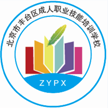 北京市丰台区成人职业技能培训学校
4.财政经济稳定职能的行使重点是(    )。A.协调社会资源在私人部门和政府部门之间的配置B.维持社会资源在高水平利用状况下的稳定C.稳定物价水平和实现国际收支平衡D.改善经济结构和提高经济增长速度二．多选题
1、财政的基本职能包括（）
A.资源配置职能. 
B.收入分配职能
C.经济稳定职能
D.经济发展职能
E.避免政府失灵的职能
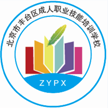 北京市丰台区成人职业技能培训学校
2、政府经济活动范围包括（    ）
A、提供公共物品和服务     
B、矫正内部性
C、维持有效竞争          
D、调节收入分配
E、稳定经济
3、财政行使经济稳定和发展职能的目标包括（ ）
A、充分就业         
B、实现公平收入分配
C、物价稳定         
D、经济增长
E、国际收支平衡
致谢
第十三次课内容结束